teaching data analysis to 10k+ at a timeJeff LeekJohns Hopkins Bloomberg School of Public Health
news feed: @leekgroup,@simplystats
blog: simplystatistics.org
email: jtleek@gmail.com
youtube: http://www.youtube.com/user/jtleek2007
how brian caffo convinced me to do an 8 week unpaid internship for courseraJeff LeekJohns Hopkins Bloomberg School of Public Health
news feed: @leekgroup,@simplystats
blog: simplystatistics.org
email: jtleek@gmail.com
youtube: http://www.youtube.com/user/jtleek2007
my fellow guinea pigs
Brian Caffo
“Mathematical Biostatistics Bootcamp”
Roger Peng
“Computing for Data Analysis”
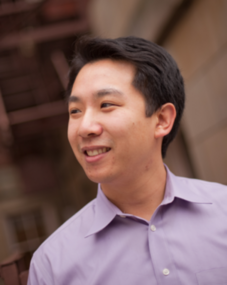 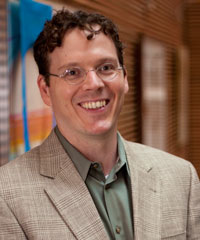 http://www.biostat.jhsph.edu/~rpeng/
http://www.bcaffo.com/
motivation for teaching coursera courses
We were going to do it anyway 
Be part of the experiment
Advertising for Simply Statistics
Advertising for Hopkins
timeline
Previously: We had discussed putting lectures on Youtube and “flipping” the classroom.
7-1-2012: Brian tells me Hopkins has a deal with Coursera and invites me to do it, I invite Roger
7-2-2012: Roger and I sign up
7-5-2012: Roger and I make our advertising videos (Roger does his in one take)
7-17-2012: Official announcement by JHU
9/2012 – Roger’s/Brian’s courses run
1/2012 – Jeff’s course runs
official announcement
the next day
from: Gooding, Ira <igooding@jhsph.edu>
date: 7/18/12


I heard from Coursera this morning and learned that more than 10,000 students have already signed up for our JHSPH courses!
the day after that
from: jtleek@gmail.com

Roger let me know you gave him a ballpark figure for the number of students registered for his course "Computing for Data Analysis”. Could you give me an idea of how many have registered for my course "Data Analysis?”
the day after that
pangwei@coursera.org
from: 
Hi Jeff,

7,000 students! It's pretty awesome. (You'll be able to check this out yourself next week, once the class sites are up.)
by the numbers “data analysis”
by the numbers “computing for data analysis (v1)”
by the numbers “computing for data analysis (v2)”
by the numbers “mathematical biostatistics bootcamp (v1)”
by the numbers “mathematical biostatistics bootcamp (v2)”
course structure (CDA – Peng)
4 weeks
4 programming assignments
4 quizzes

about 3 hours of videos in 8-10 min chunks
	per week
course structure (MBB – Caffo)
7 weeks
7 quizzes
7 optional homework assignments

about 2 hours of videos in 10-25 min chunks per week
course structure (DA – Leek)
8 weeks
8 quizzes
2 data analysis assignments

about 2 hours of videos in 10-15 min chunks per week
coursera platform (videos)
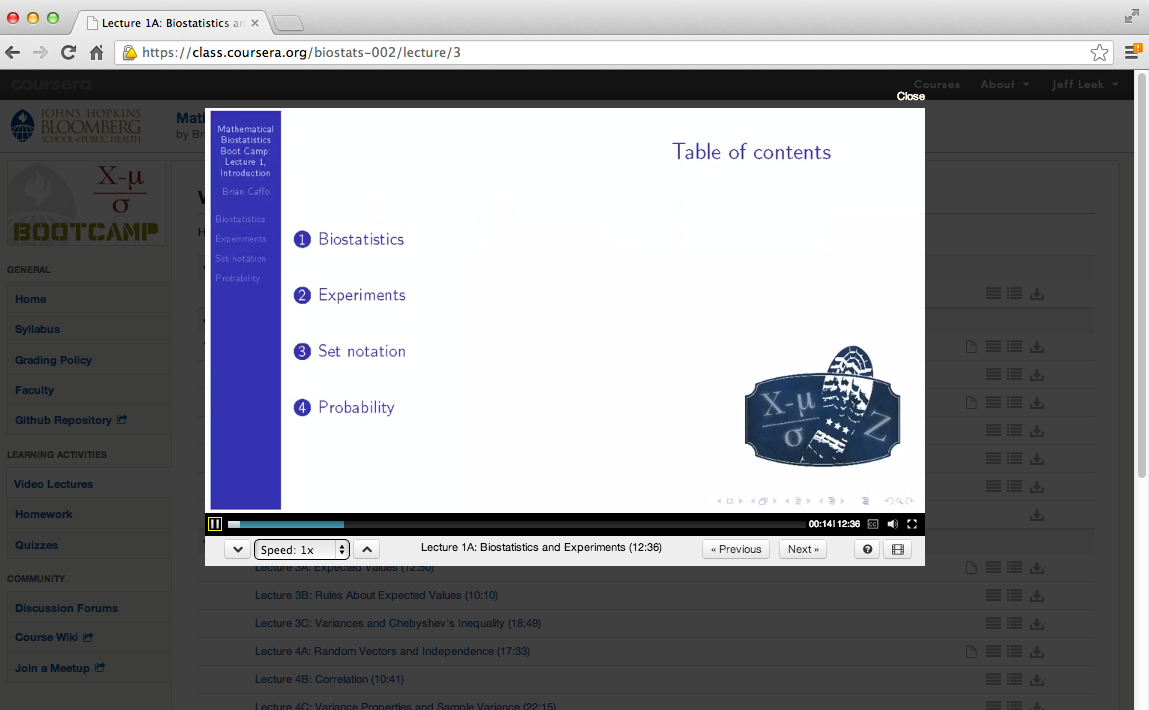 coursera platform (quizzes)
coursera platform (peer review)
coursera platform (forums)
coursera platform (forums)
course support
Tech support locally/through Coursera
Roger/Brian/I created our own videos (Camtasia), uploaded our own videos, and ran the courses
Brian/Roger had a local TA
Coursera assigned “Community TAs”
lessons learned
People care about the certificate a lot

You will get feedback – the 1%/98%/1% rule of internet message boards applies “The internet in a class”™

Careful where you post data/send people
workload
First time, depends on course
Easily adaptable -> moderate effort
New/harder to adapt -> large effort

Repeat offerings
Much lower effort
Roger got an email telling him his class was finished.
integration with local curriculum
Brian’s course most closely matched his local offering
Used videos for “flipped classroom”
My class was lower level for Coursera
I primarily use some slides
Roger/I have discussed how it changes the way we think about what to teach locally
benefits of coursera
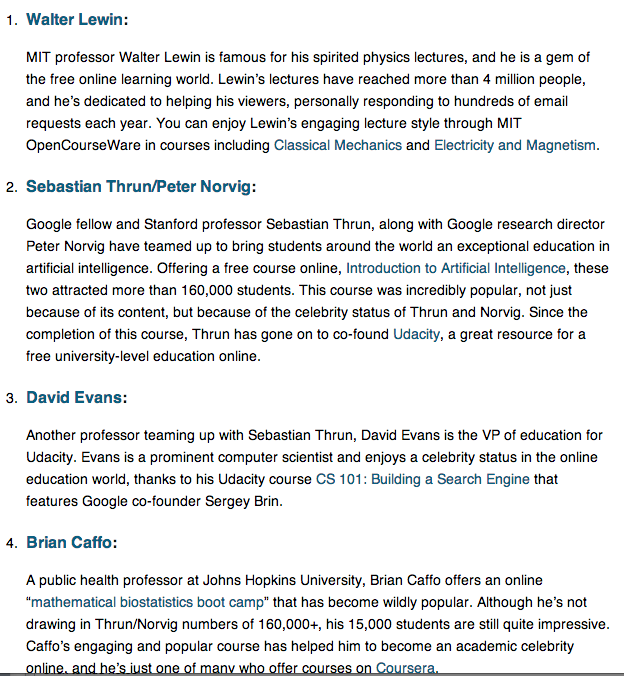 benefits of coursera
benefits of coursera
email to brian:
"I was reading the coursera course description you are teaching on Mathematical Biostatistics Boot Camp.  I have a question for you.  I have a son in prison in Georgia, and I would like him to take this course because he has the background for this class.  The problem I have is that he is not allowed to use the internet.  Would it be possible for me to down log the necessary information for him?  He would be able to read and write the homework assignments, and I will write his answers for you."
things i’d do differently
Shorter videos (5-10 min)
Break it into more classes
Add comments to peer review
Make it part of my day job